Vybrané  kapitoly z  kulturálních studií





PhDr. Irena Reifová, Ph.D.
irena.reifova@fsv.cuni.cz
LS 2021/2022
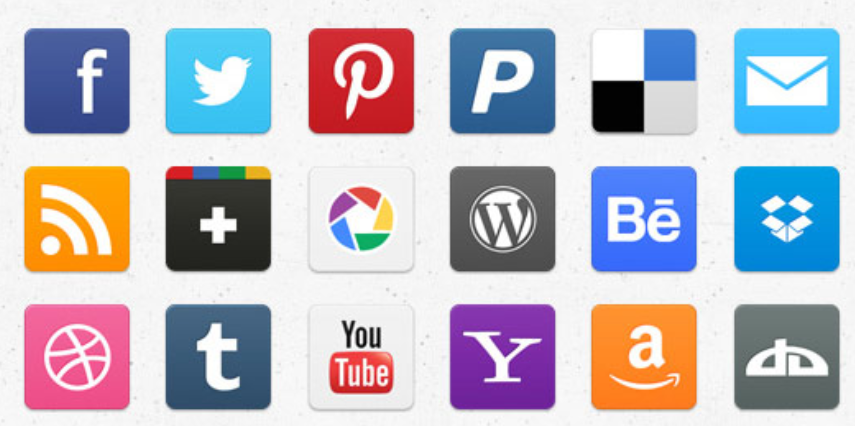 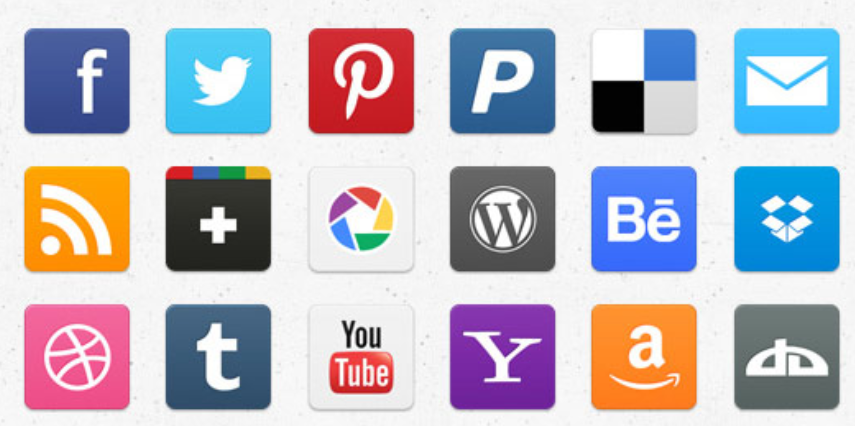 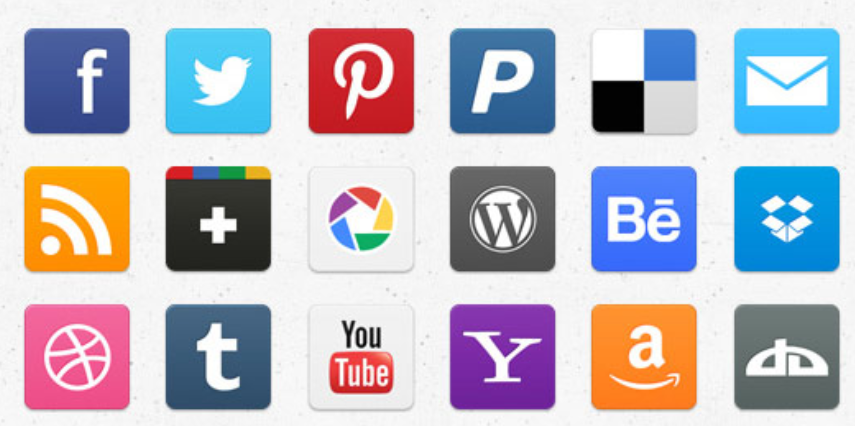 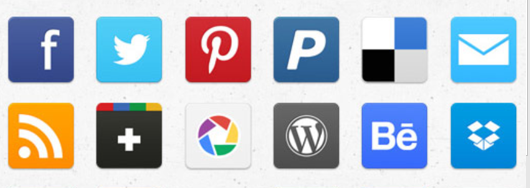 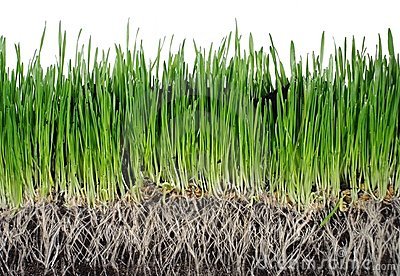 9. KULTURNÍ PARTICIPACE
Participace: BOOM v mediálních studiích

Jeden z nejfrekventovanějších pojmů současných mediálních studií 

Participatorní obrat – zvyšuje přístup ke komunikaci v digitálním prostoru možnosti znevýhodněných ve vztahu k elitním aktérům?
Nárůst počtu odborných článků s pojmem „participace“ v tituku (EBSCOhost: MassMediaComplete) 1990 - 2014
Co je to participace?

účast, zúčastnění, napojení, zanoření  x distancovanost, vyloučení

Účast na procesu rozhodování o veřejných problémech u sociálních aktérů, kteří do tohoto rozhodovacího procesu vstupují „zdola“ a překonávají přitom nesamozřejmost své účasti, danou svým mocenským znevýhodněním.
Vyrovnávání vztahu mezi aktéry s různým přístupem k moci rozhodovat, ovlivňovat

Kulturní participace – typ nesamozřejmé účasti překonávající mocenská znevýhodnění umožněný produkty a technologiemi mediálního a kulturního průmyslu
Participace jako pojem demokratické teorie


Archetypální oblast participace – teorie demokracie, modely demokracie (David Held, 2006)

Různé modely podle nastavení poměru dvou pólů:
participace
reprezentace
přímá, participativní demokracie
zastupitelská, reprezentativní  demokracie
MINIMALISTICKÁ A MAXIMALISTICKÁ DEMOKRACIE

Zastupitelská demokracie: delegování moci na úzkou vrstvu politické reprezentace, získávají oprávnění vystupovat  za ostatní – hlavní nástroj zastupitelské demokracie jsou volby 
Participativní demokracie: nezprostředkované zapojení občanů zdola
Maximalistické modely: deliberativní a radikální demokracie
Radikální (agonistická)
Laclau, Mouffeová
radikální pluralismus
agonistická demokracie (agon – spor, střet, boj) 
tvrdý střet pluralistických pozic, nikoli konsensus, ale vítězství mezi protivníky (adversaries x enemies)
Deliberativní
Habermas
metodou dosahování rozhodnutí je diskuse, debata, komunikace – vyústění v konsensus   (procesy ve veřejné sféře podle Habermase)
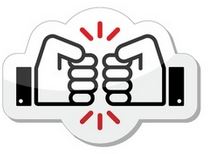 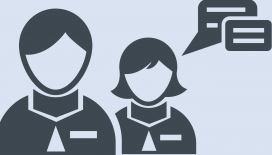 Participativní kultura

Komplex jevů, kdy publika spoluvytvářejí mediované kulturní produkty (metafora x reálná kreativita)

Návaznost na teorii aktivních publik (Fiske, sémiotická demokracie)

Participatory culture (Jenkins, 1992 – Textual Poachers – fan fiction inspirovaná příběhy seriálu Star Trek)

Minimální překážky uměleckého vyjádření nebo občanské angažovanosti
Podpora tvorby a sdílení vlastních výtvorů s ostatními
Existence neformálního vedení: zkušenosti starších jsou předávány nováčkům
Členové věří, že jejich příspěvky mají význam
Členové mezi sebou cítí sociální vazby (zájem o názory ostatních na vlastní tvorbu)
Participativní kultura – stará média

Televizní fanouškovství: redefinice fanouška (emocionálníí idolatrie x racionální expertní znalost)

Talk-shows: emocionální veřejná sféra (Peter Lunt na příkladu Jerry Springer Show)

Reality shows: účas diváků v reality shows jako paralela politické volby (Stephen Coleman – Big Brother: The Tale of Two Houses – reality show je efektivnější v zapojení mladých lidí do procesu tvorby názoru a volby než celostátní politická komunikace)
Mashup culture

kultura předělávek (nové vychází ze starého a využívá jej)
původní zdroj a formát zůstává zachován
vychází z prostředí fragmentarizace – vede k „defragmentaci“ (nové logiky souvislostí)
rekombinace existujících zdrojů: brikoláž, pastiš, koláž
český výraz „bastlení“ (z něm. basteln) – improvizované sestavení z omezených 
     zdrojů
bastardní kultura
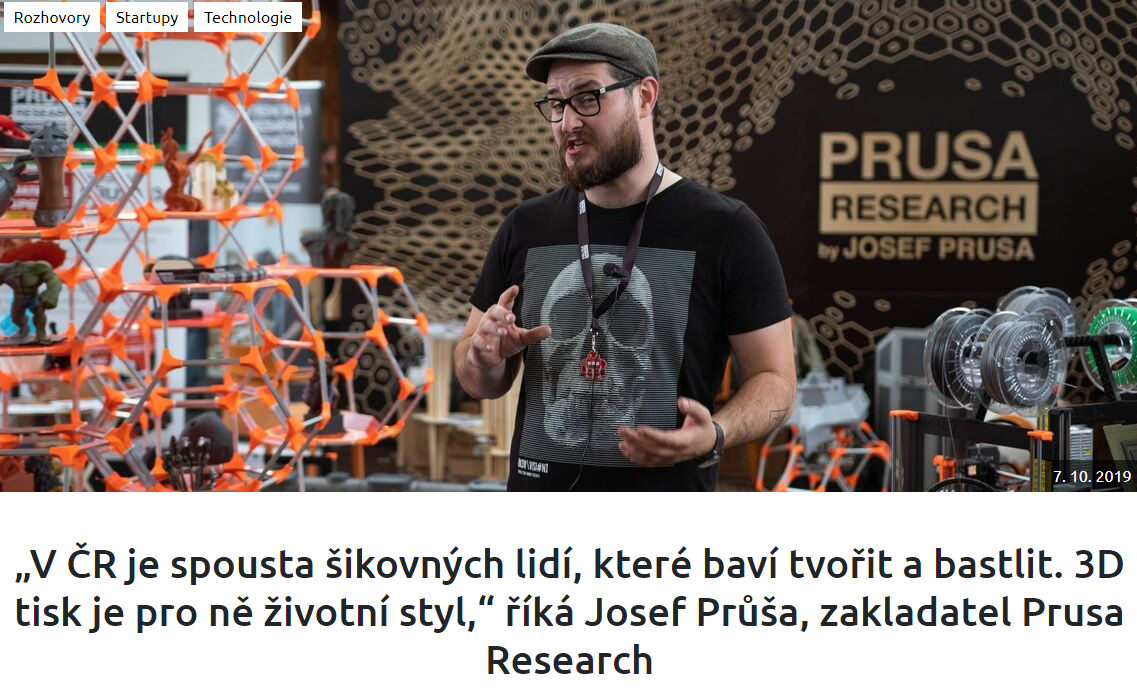 OFF LINE PŘEDCHŮDCI MASHUP CULTURE
samplování v hudbě (hip hop)

remix culture, sampling culture – hudební scéna, 60/70s, New York, jamajská inspirace
socialistické DIY : počítačové hry

hardware: stavba periferií (joystick, myš, klávesnice)

software: programování domácích her
imitace a transformace existujících vstupů (zdrojové kódy, grafika, mechaniky)


(J. Švelch: Gaming the Iron Curtain)
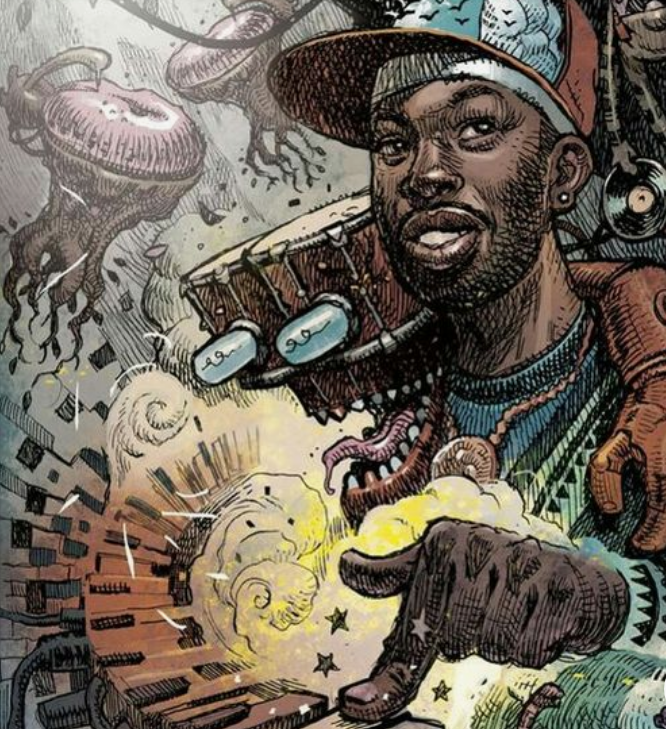 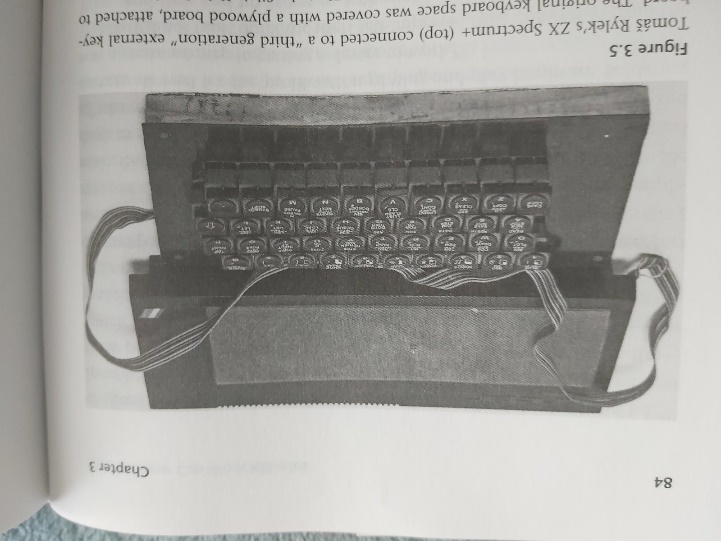 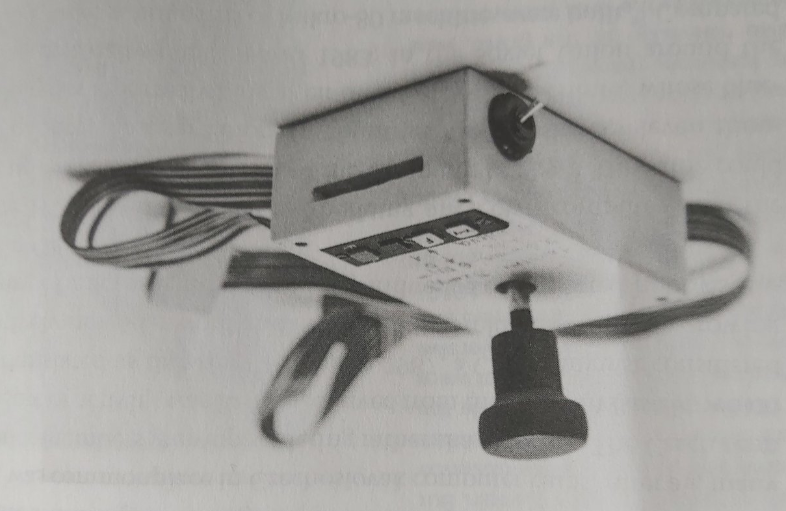 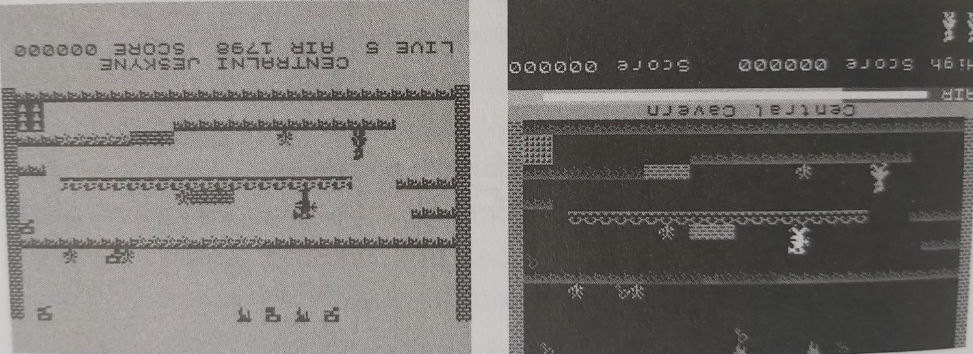 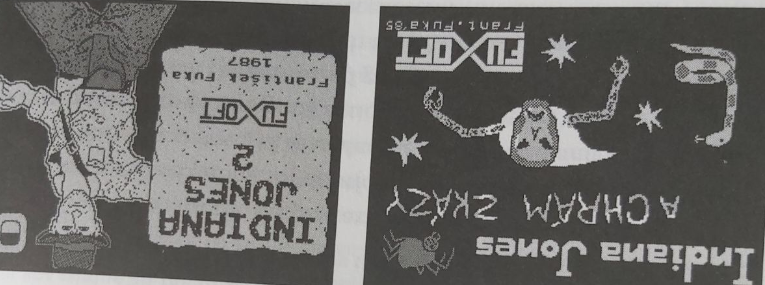 Participativní kultura – Nová média 

Rozšíření přístupu k prostředkům mediální produkce a distribuce:
Snížení finanční nákladnosti
Zvýšení uživatelské jednoduchosti (aplikace)
Budování odběratelských sítí, publik (SNS)

Vyvažování mocenských pólů:
Politická: politik x volič
Kreativní: autor x publikum
Znalostní: expert x laik (medicína, cestování, bydlení)
Ekonomická: vlastnictví kapitálu x bez přístupu ke kapitálu
Kreativní Participativní kultura

Axel Bruns – prosumer (spojení producer/consumer)
Posun od consumers k users – produser (spojení producer/user) Jay Rosen: People Formerly Known as the Audience

Čtyři fáze kreativní participativní kultury
Alternativní kyberkultura (Fiske, Jenkins)
Propojení počítačů (Castells, Baym, Turkle optimistická)
Web 2.0 (Lévy, Rheingold)
Sociální sítě (Benkler, Jenkins, Turkle: networked individualism)
memetika

Mem je jednotka kulturního přenosu, která se proměňuje formou replikace a mutace. 

Limor Shifman: tři roviny memu, k mutacím dochází na alespoň jedné z nich, mem je tvořen celým souborem mutací
obsah
forma
stanovisko (stance)

obsah: https://mulpress.com/watch-as-joseph-parker-recreates-hugh-grants-love-actually-dancing-prime-minister-scene-in-coronavirus-self-isolation/
forma: https://www.youtube.com/watch?v=QSYk8ofhYFY&t=97s
stance: https://www.youtube.com/watch?v=QSYk8ofhYFY&t=97s
Culture jamming

přesah do politické participace online
memy jako forma protestu a rezistence - proměna symbolických sdělení podporujících dominantní moc v jejich opak  (politická hesla, spotřebitelské reklamy) 







                                                                                                                            (Ztohoven)
umělecké kulturní narušování
ad-busters
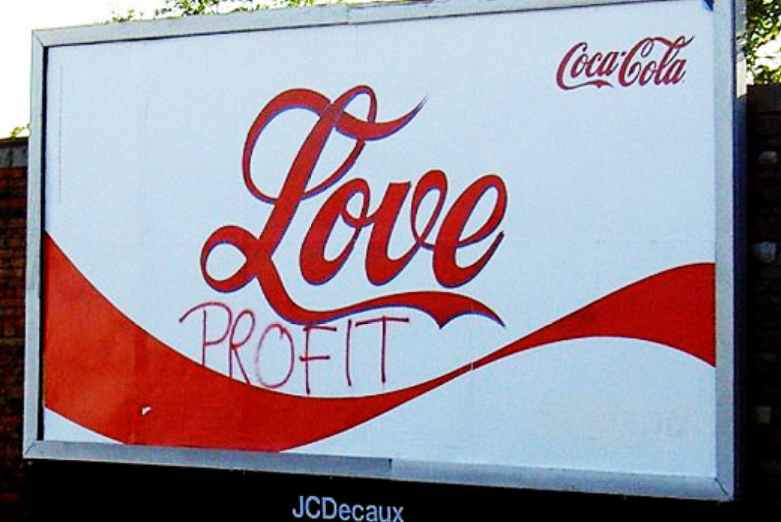 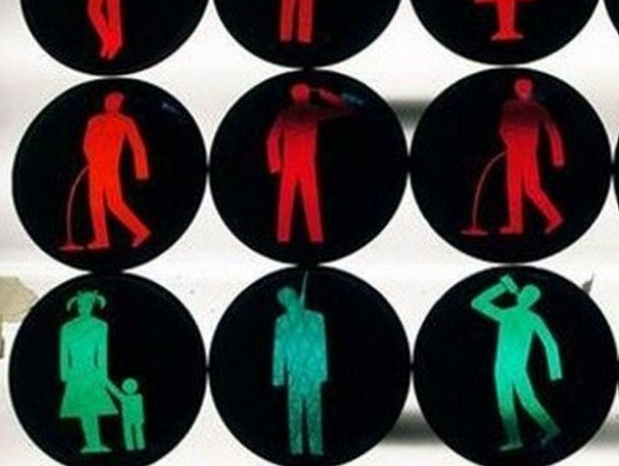 amatérské kulturní narušování
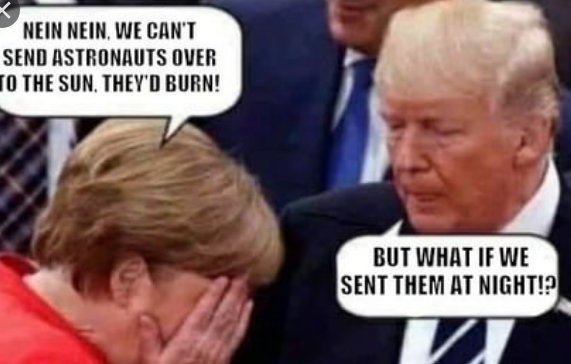 Virální videa

mem (mutace) x virální video (nemění podobu)

ranné období YouTube (Burgess, Green, 2017):
tradiční média
user-generated content
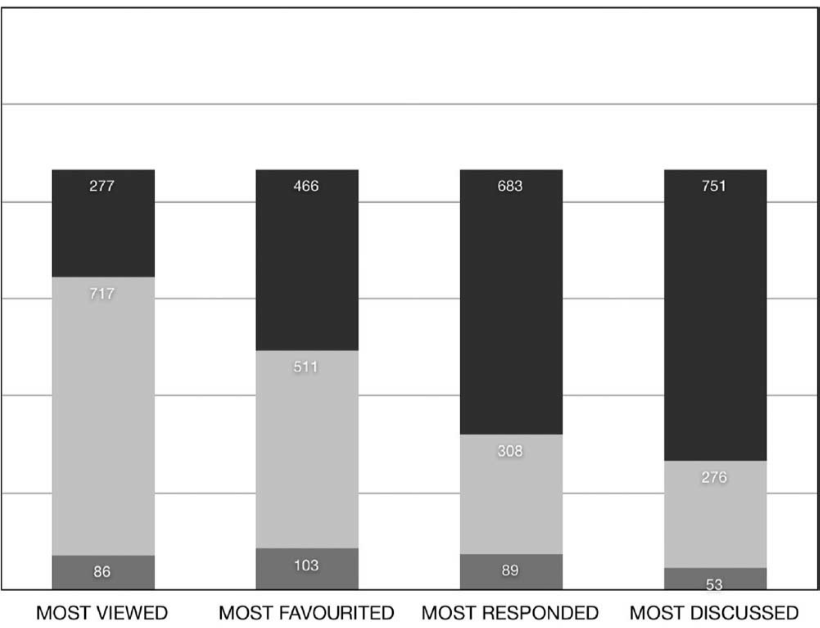 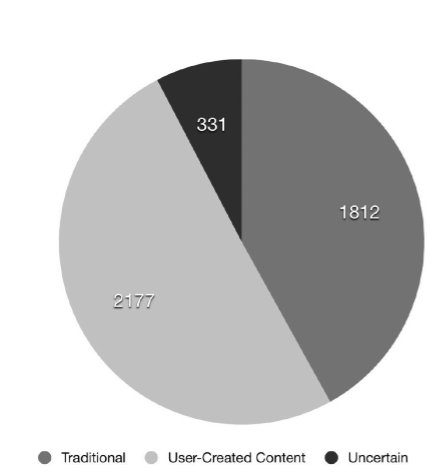 Virální videa

rozdělení na tradiční média a UGC ztrácí na aktuálnosti - profesionalizace, komercionalizace, mikrocelebritizace

vernakulární/grassroots obsah v kategoriích:
challenge
tutorial
video performa-nce
unboxing
candid
camera
vlogy
video-recenze
gameplay
cat videos
mukbang
Participace jako utopie

Kritikové „techno-optimismu“ – techno-optimisté spatřují emancipaci, osvobození a růst svobody tam, kde se nic takového neodehrává
Paralela kritiky kulturálních studií jako kulturního populismu (digitální populismus)

Curran, Freedman, Fenton: další podpora  digitálních korporací a kapitalismu

Van Dijck: kultura konektivity 

Fuchs: digital labour a digitální vykořisťování
„astro-turfing“





a
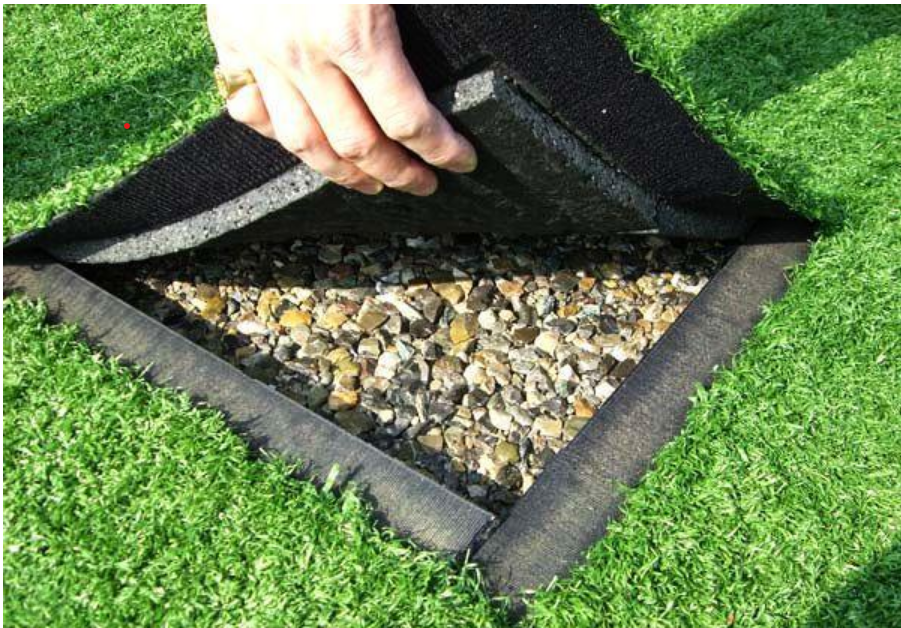